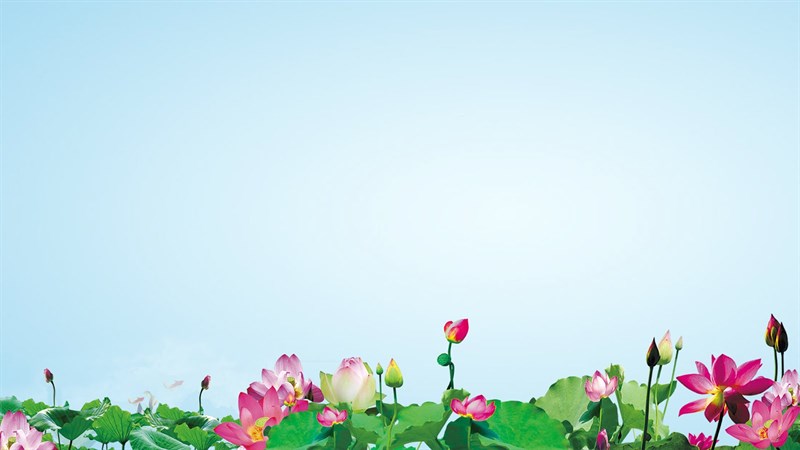 TRƯỜNG TIỂU HỌC HÙNG THẮNG
CHÀO ĐÓN QUÝ THẦY CÔ GIÁO ĐẾN DỰ GIỜ LỚP 1B
MÔN: TIẾNG VIỆT 1
Giáo viên thực hiện: Vũ Thị Đào
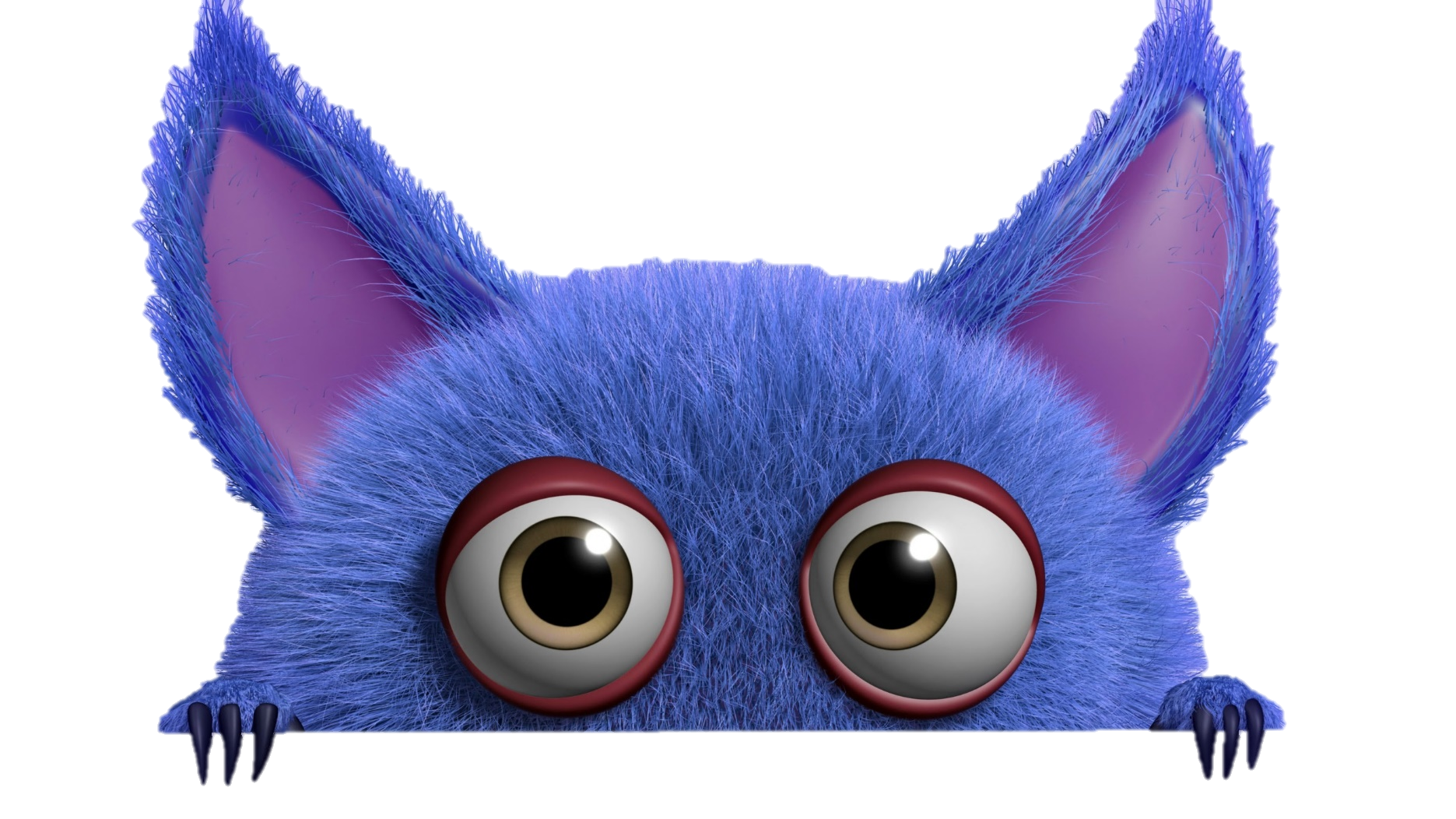 KHỞI ĐỘNG 
TRÒ CHƠI HỘP QUÀ BÍ MẬT
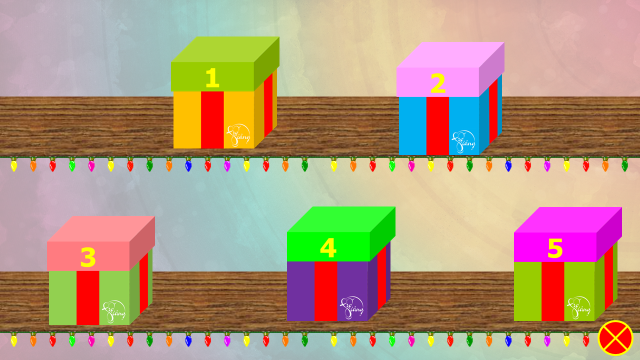 Có 5 hộp quà. Để mở được các hôp quà, em hãy đọc đúng các từ ngữ, câu và đoạn văn sau:
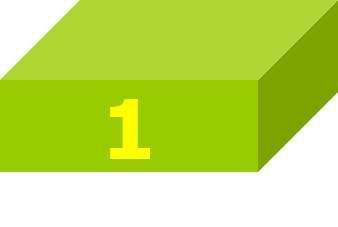 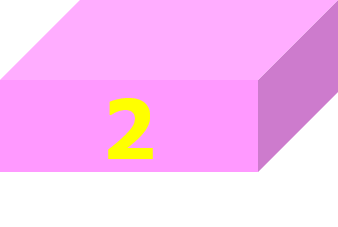 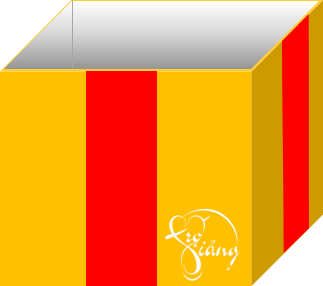 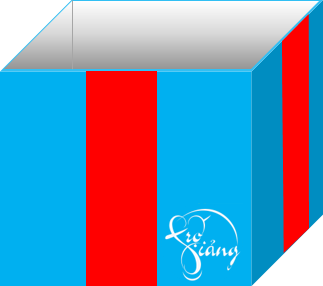 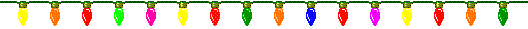 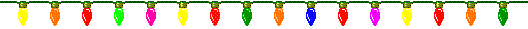 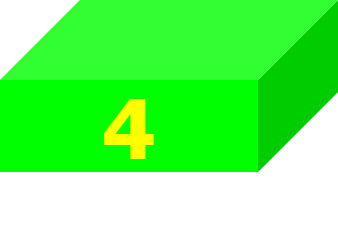 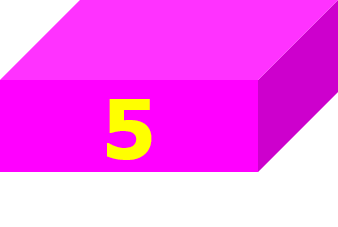 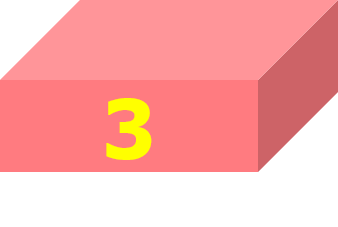 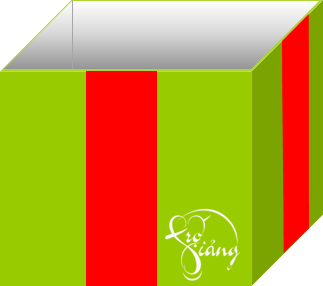 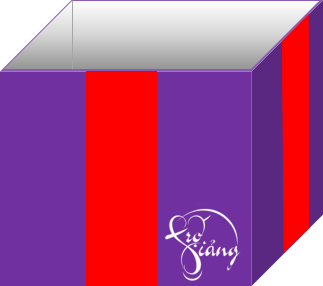 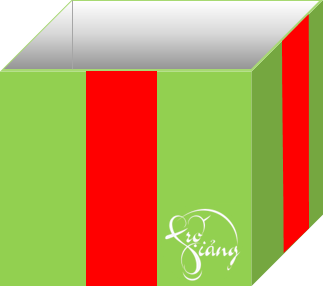 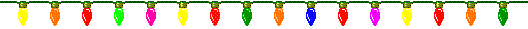 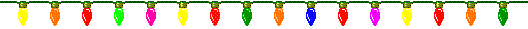 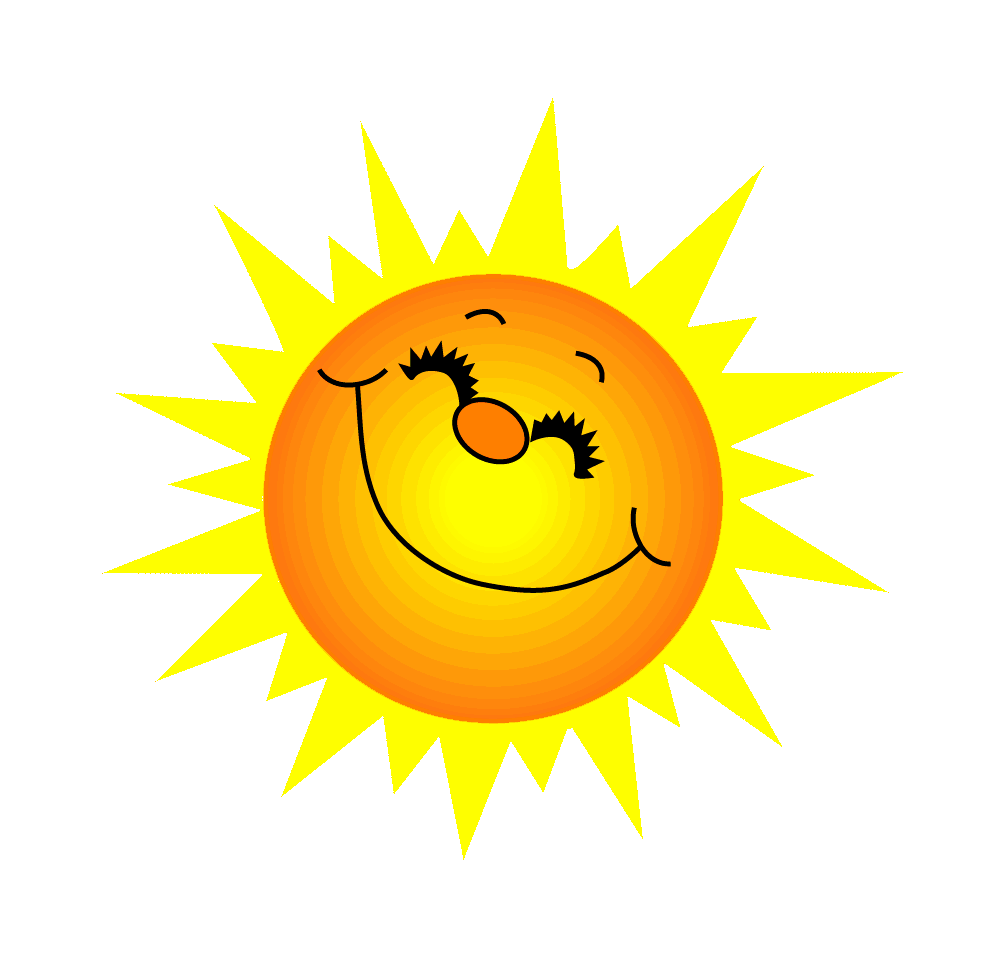 lách cách
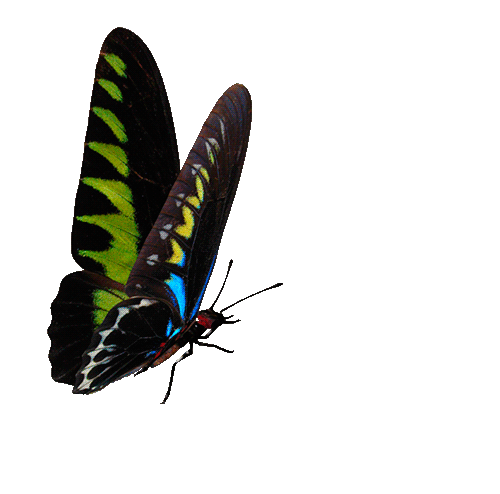 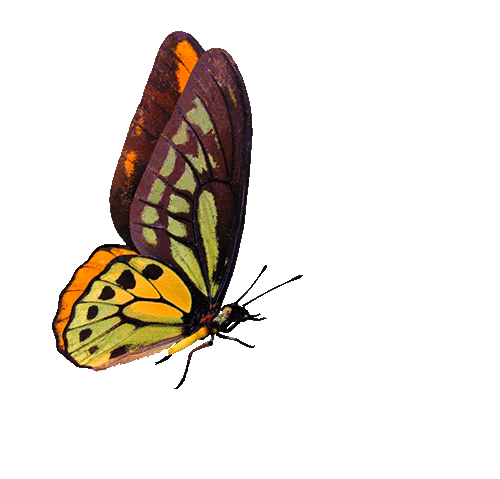 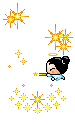 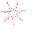 Hai chiếc kẹo
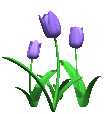 GO HOME
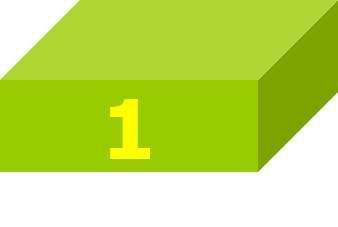 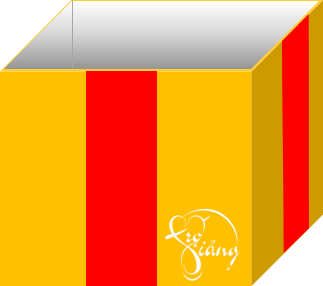 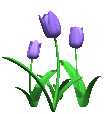 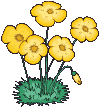 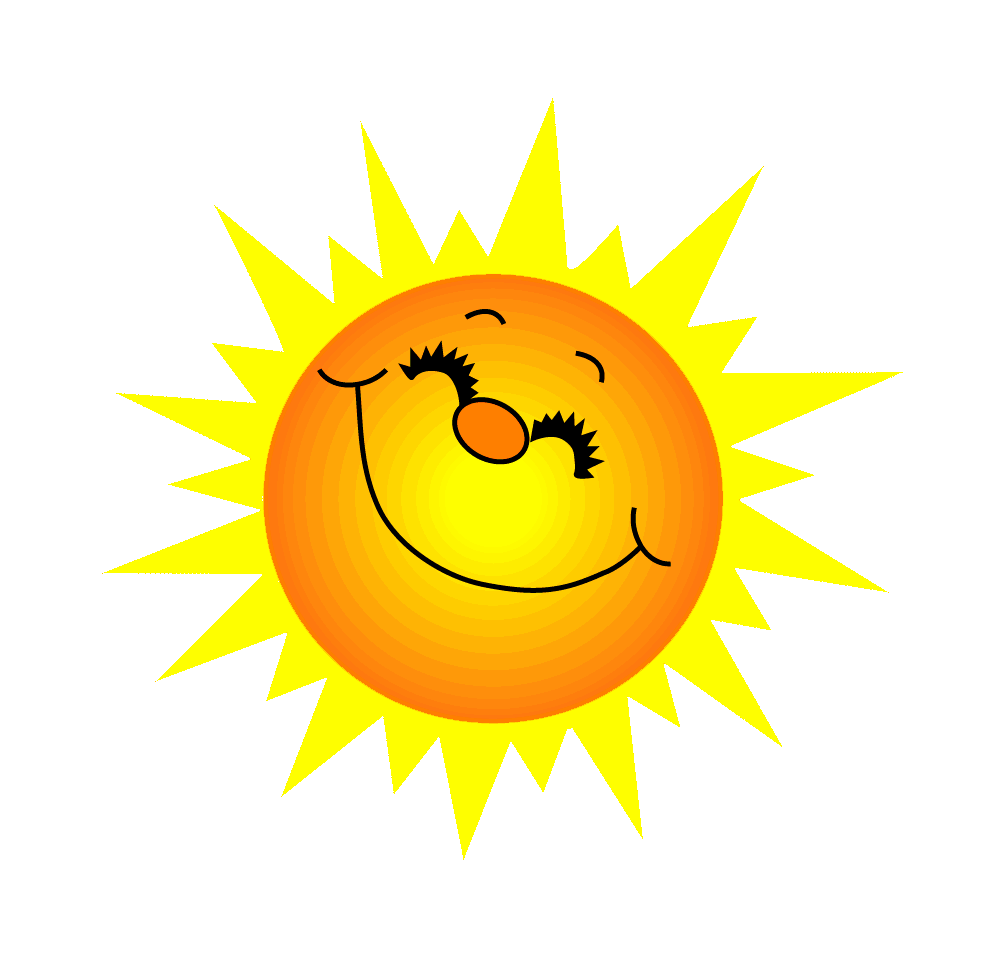 xe khách
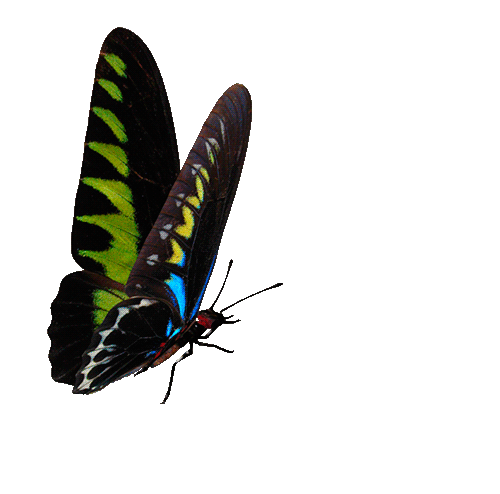 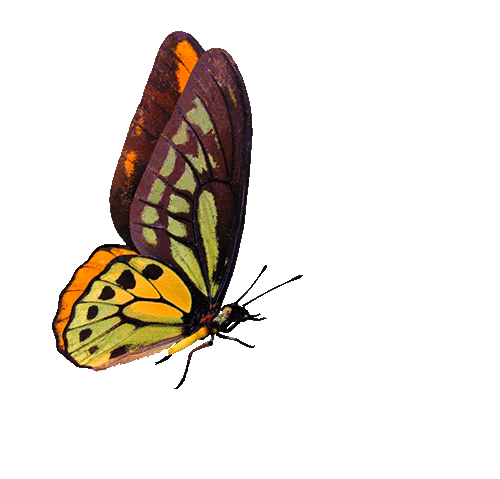 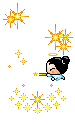 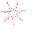 Hai chiếc kẹo
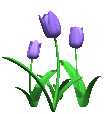 GO HOME
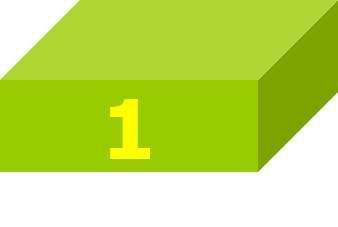 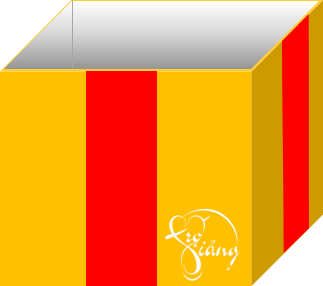 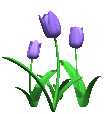 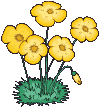 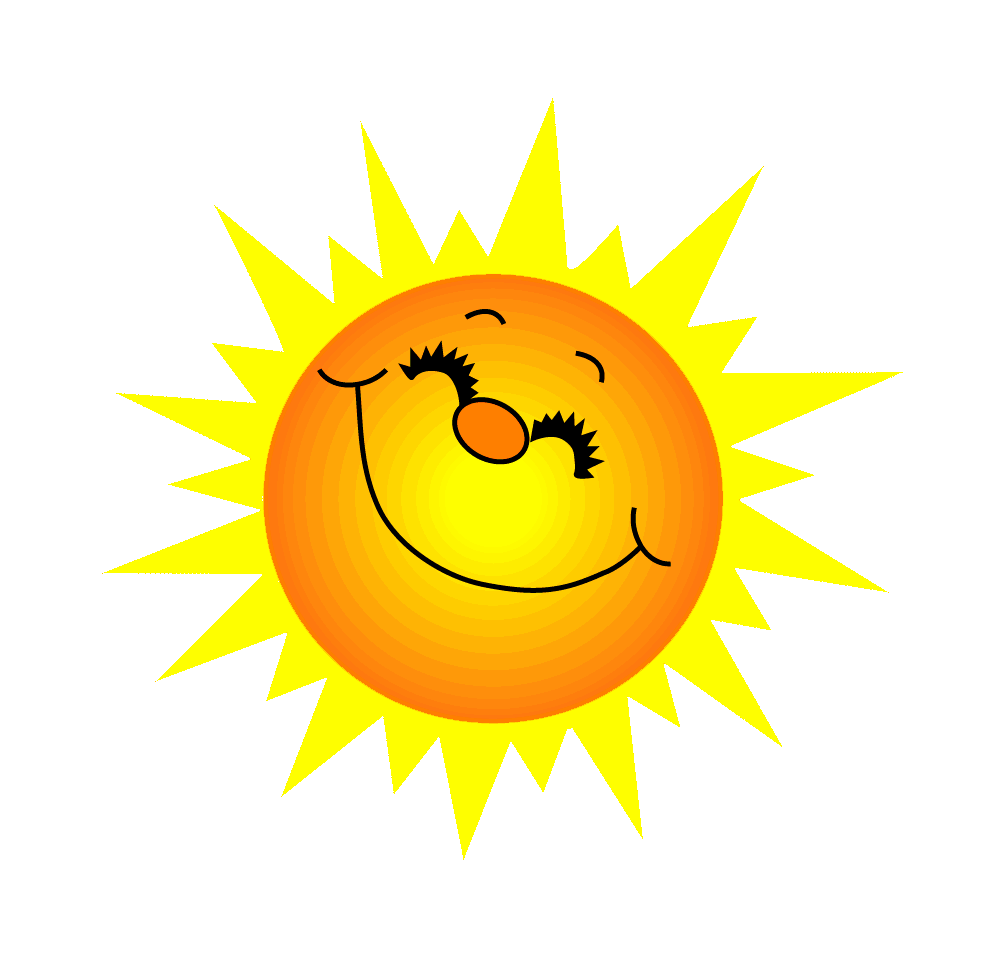 thích thú
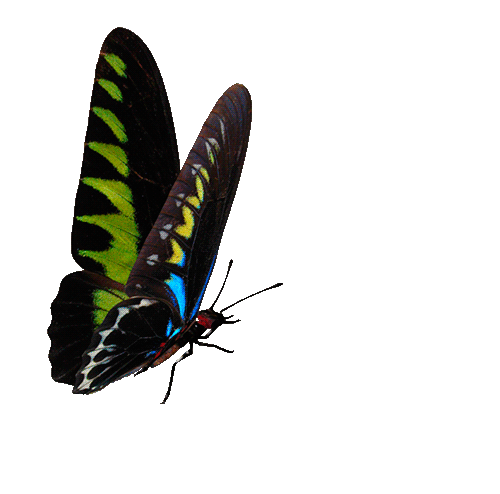 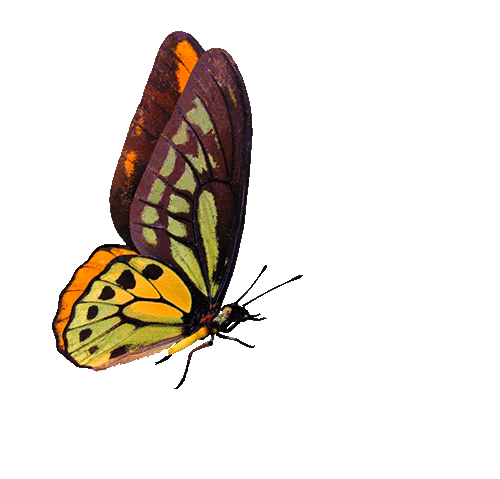 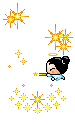 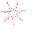 1 chiếc kẹo
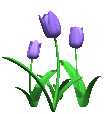 GO HOME
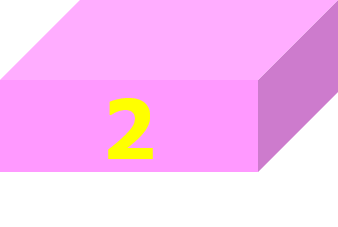 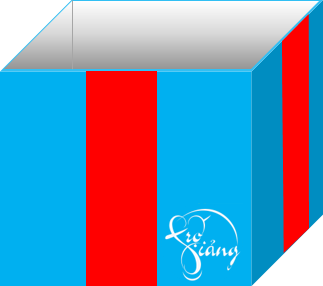 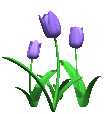 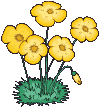 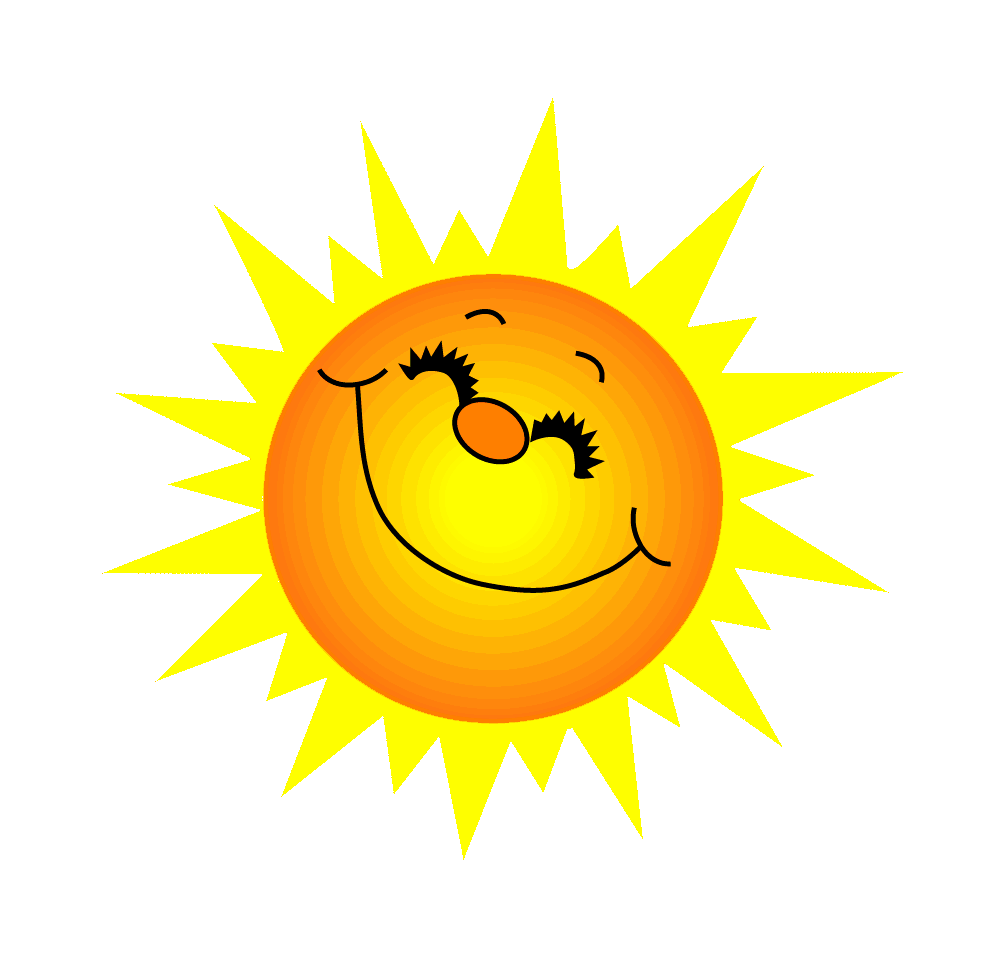 đọc sách
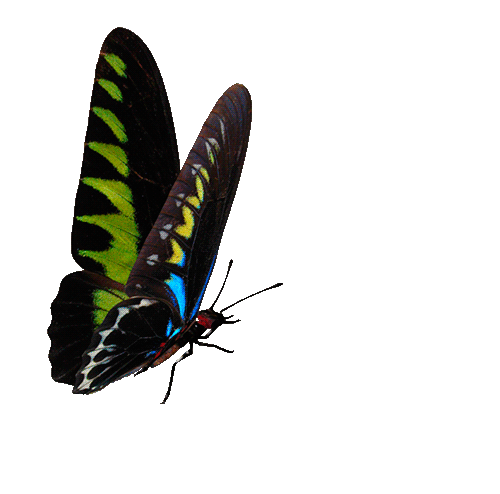 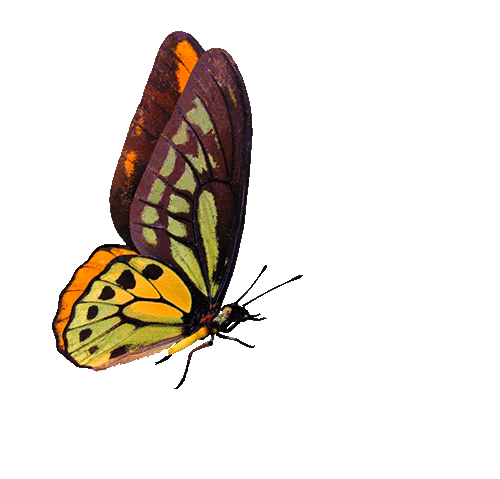 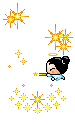 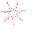 1 chiếc kẹo
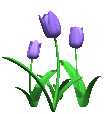 GO HOME
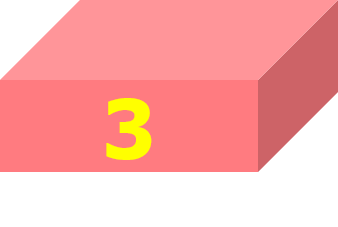 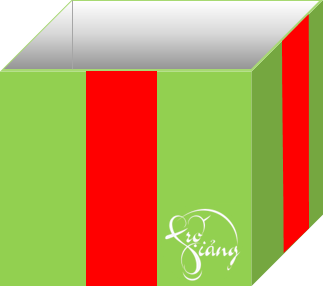 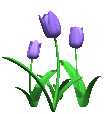 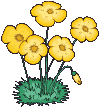 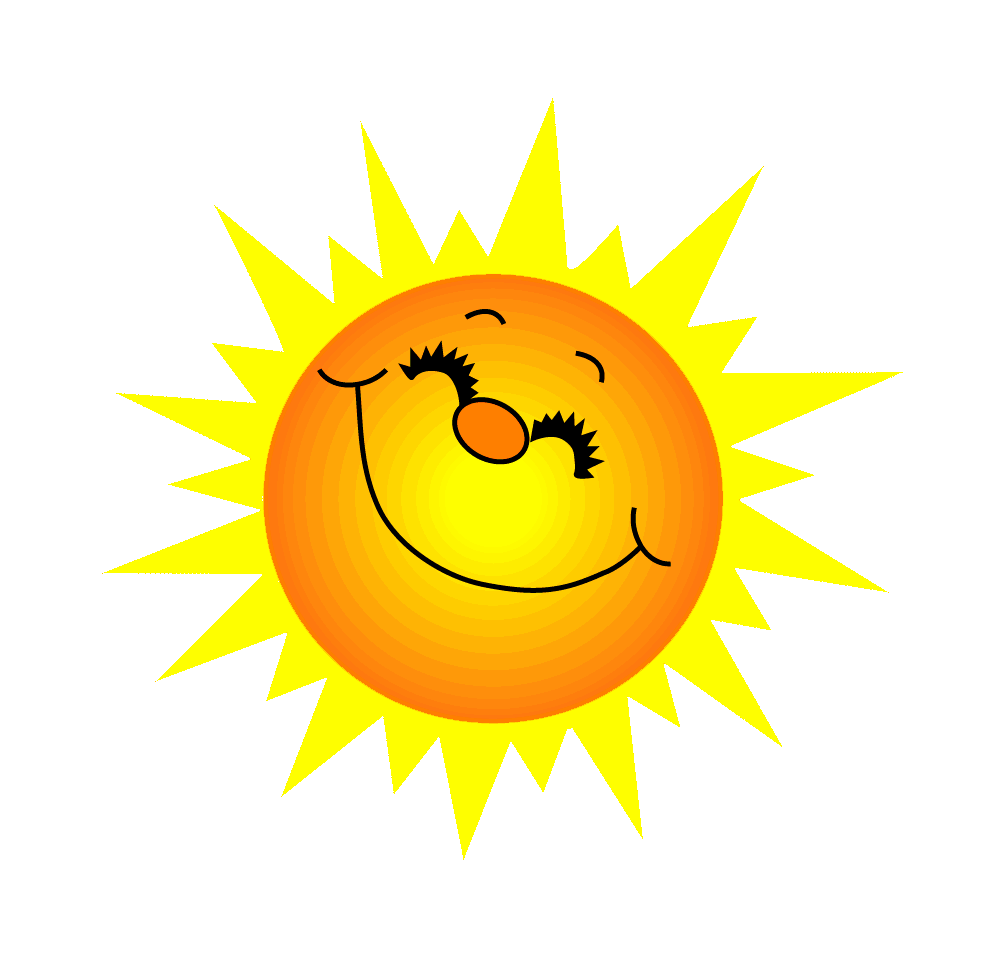 EÁch coám
Coù moät hoâm eách coám
Tinh nghòch naáp bôø ao
Maûi rình baét caøo caøo
Queân saùch beân bôø coû.

Tôùi lôùp coâ hoûi nhoû
-Saùch ñaâu eách hoïc baøi?
Caäu gaõi ñaàu, gaõi tai:
-Thöa coâ, em xin loãi.
                      ( Moäc Mieân )
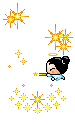 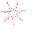 2 cai kẹo
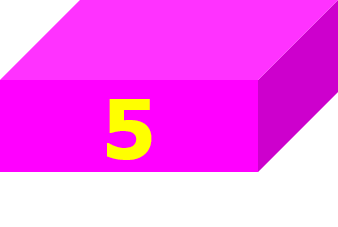 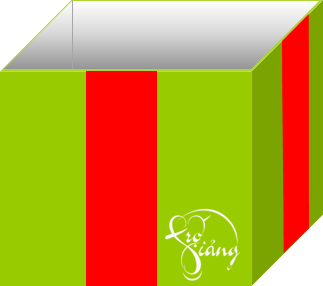 MÁI TRƯỜNG TUỔI THƠ
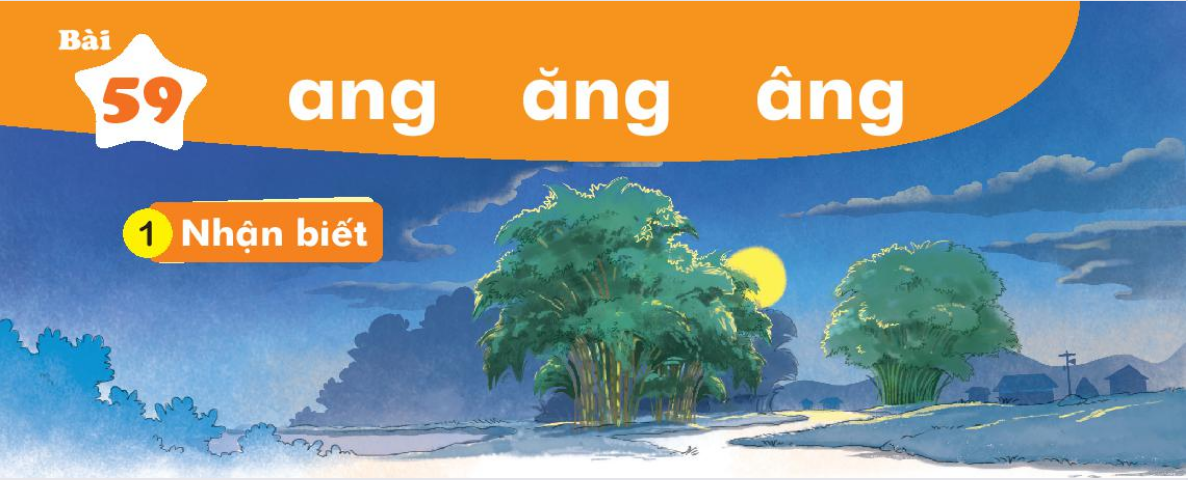 Vaàng traêng saùng laáp loù sau raëng tre.
aêng
ang
aêng
aâng
MÁI TRƯỜNG TUỔI THƠ
ang
aêng
aâng
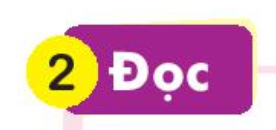 laøng
raïng
saùng
baèng
raëng
vaúng
haãng
vaâng
taàng
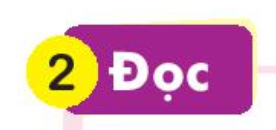 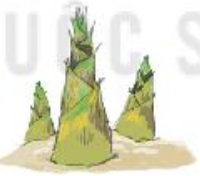 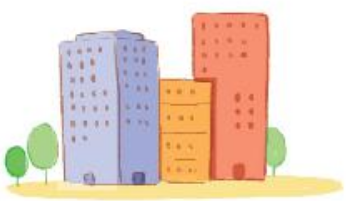 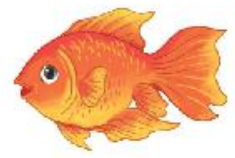 maêng tre
caù vaøng
nhaø taàng
ang
aêng
aâng
MÁI TRƯỜNG TUỔI THƠ
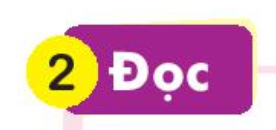 laøng
saùng
raïng
baèng
raëng
vaúng
vaâng
taàng
haãng
caù vaøng
nhaø taàng
maêng tre
MÁI TRƯỜNG TUỔI THƠ
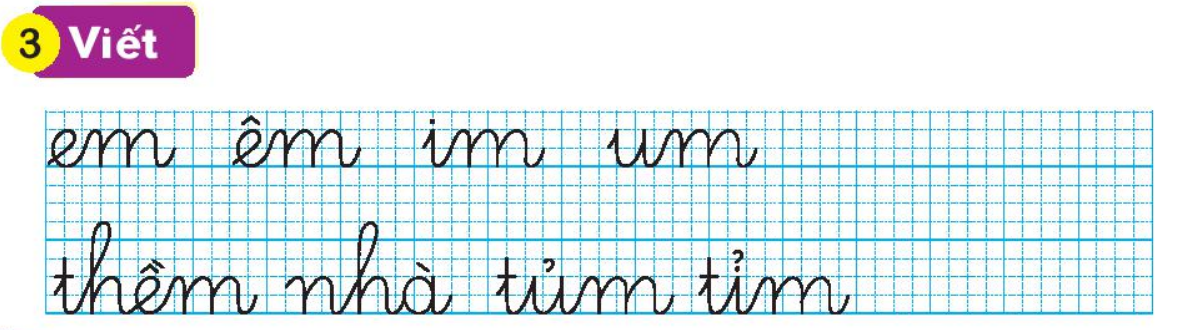 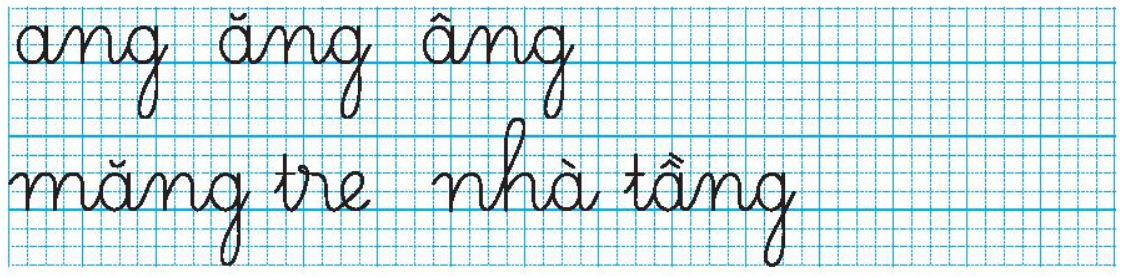 MÁI TRƯỜNG TUỔI THƠ
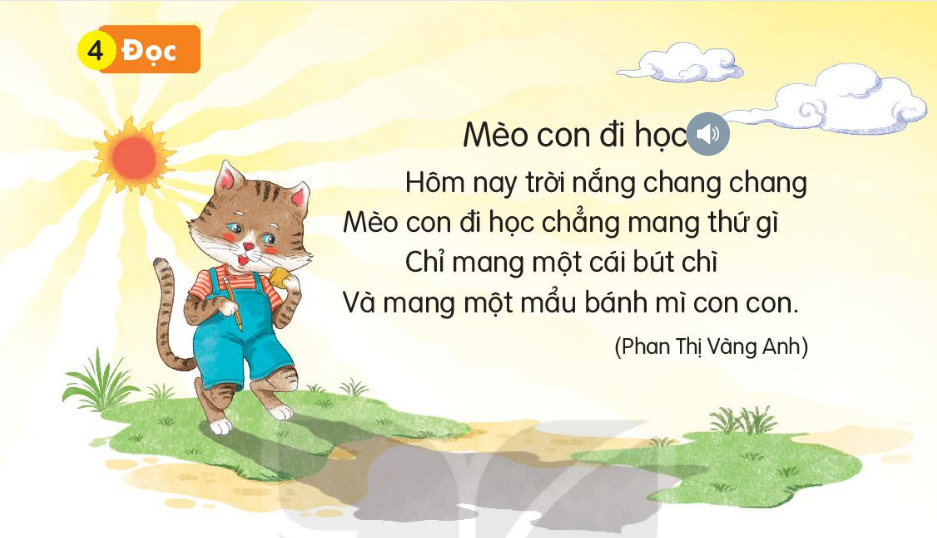 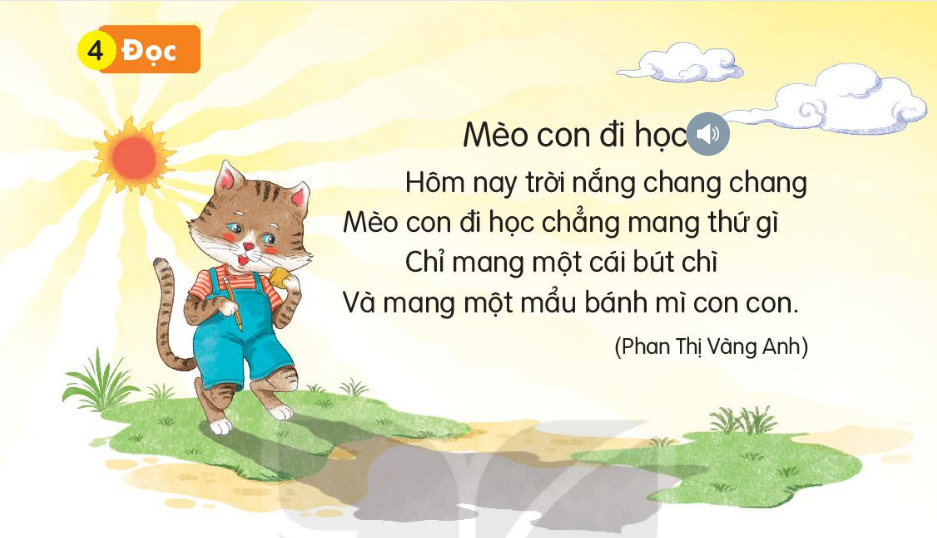 MÁI TRƯỜNG TUỔI THƠ
Maëït traêng vaø maët trôøi
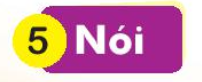 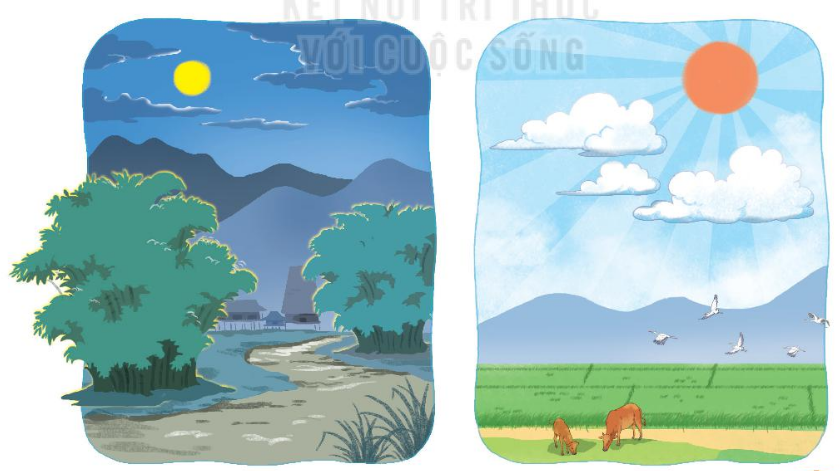